URBANISTIČNA ORODJA ZA BIVALNO KAKOVOSTNA PODNEBNO NEVTRALNA MESTA IN NASELJA
	




Jernej Červek, Ministrstvo za naravne vire in prostorDirektorat za prostor in graditev
Urbanistična orodja
Urbanistična orodja so predpisi, metode, sistemi in programska oprema, ki podpirajo urbanista pri njegovem načrtovalskem procesu.
Predpisi, priporočila, vizije…
Orodja za urbanistično načrtovanje in urbanistično oblikovanje
Orodja za arhitekturo in načrtovanje stavb, za analizo transporta/mobilnosti/dostopnosti, za načrtovanje zelenega sistema, mešanje dejavnosti, …. 
Demografske projekcije, napovedi in analize 
Orodja za modeliranje hrupa in kakovosti zraka, toplotni otoki itd.
Orodja za vključevanje deležnikov in za javno posvetovanje (npr. delavnice, informativni sestanki, vprašalniki in ankete)
Ekonomska orodja (npr. analiza stroškov in koristi, sofinanciranje projektov)
Orodja za razvoj/upravljanje projektov (za usklajevanje več projektov in zagotavljanje celovitosti posameznih projektov)
Izobraževanje in stalni strokovni razvoj
Urbanistična orodja
Urbanistična orodja v sklopu ZUreP-3 in njegovih podzakonskih aktov
Usklajevanje interesov, strokovnost, sodelovanje javnosti
Državni prostorski red (temeljna pravila urejanja prostora, podrobnejša pravila urejanja prostora, smernice nosilcev urejanja prostora, priporočila) 
Strokovne podlage (obvezne in neobvezne, natečaji in alternativne oblike natečajev)
	Urbanistična zasnova je obvezna strokovna podlaga, ki na podlagi vizij, strategij in predpisov dolgoročno usmerja razvoj v urbanem prostoru. Le-ta se udejanja skozi izvedbene prostorske akte (OPN, OPPN, LP in OUNK). 
Postopki in vsebina izvedbenih prostorskih aktov, ki predpisujejo izvedbeno regulacijo prostora so Občinski prostorski načrt (OPN), Občinski podrobni prostorski načrt (OPPN), Lokacijska preveritev (LP), Odlok o urejenosti naselij in krajine (OUNK)
Zemljiška politika, obsega Razvoj stavbnih zemljišč, Komasacija, Varovanje zemljišč (gradbena parcela), Preskrba in pridobivanje zemljišč, Prenova in urejenost prostora, raba javnih zemljišč in grajeno javno dobro
Prostorski informacijski sitem – PIS
Elaborat ekonomike
Urbanistična orodja
Dvig temperature, spremenjen vzorec padavin, pomankanje naravnih virov, vpliv na zdravljen ljudi, idr. podnebne spremembe, ki neposredno ali posredno vplivajo na kakovost bivanja v mestih
	
URBANISTIČNA ORODJA (določila), ki naslavljano podnebne spremembe:
-	raba zemljišč (racionalna raba zemljišč, NRP, urbana gostota, zgoščevanje (FZ, FI, FZP, idr.), urbana reciklaža, urbana prenova, reurbanizacija, tipologija stavb, idr.)
	ZUreP-3 (21., 25., 27., 37., 39. člen), Uredba PRS (23., 25., 26., 28., 31., 87-94. člen), 
	Pravilnik OPN/OPPN, Priročnik Tipologija stavb, Načrtovanje  in organizacija GPS, idr.
zagotavljanje zelenih površini v naseljih (zeleni sistem naselja, kakovostne, zadostne, povezane zelene površine, raščen teren (FZP, DOBP – FRP), zelene strehe, vertikalna ozelenitev, urbano kmetijstvo, modra infrastruktura, idr.)
	ZUreP-3 (21., 27., 30., 37., 39. člen), Uredba PRS (23., 25., 26., 37., 91-96. člen), 
	Pravilnik OPN/OPPN, Priročnik Zeleni sistem v mestih in naseljih, Ozelenitev streh in vertikalna ozelenitev, Načrtovanje in organizacija GPS, Javne odprte grajene površine
Urbanistična orodja
URBANISTIČNIA ORODJA¸(določila), ki naslavljano podnebne spremembe:
-	dostopnost/mobilnost (dostopnost do storitev, zelenih površin in JPP, poudarek na 	hoji, kolesarjenju in uporabi JPP, razmestitev dejavnosti, varne poti)
	ZUreP-3 (25., 27., 31., 37. člen), Uredba PRS (23. – zagotovi se 5 min peš dostopnost, 30. - 39., 45. 49., 96-97. člen), 
	Pravilnik OPN/OPPN, Priročnik Javne odprte grajene površine
potrebe po vodi (modra infrastruktura, ukrepi po zadrževanju vode, ponovni uporabi vode padavinske vode) 
	ZUreP-3 (30., 39. člen), Uredba PRS (27., 52., 95., 96. člen), 
	Priročnik Načrtovanje in organizacija GPS, Zeleni sistem mesta in naselja, idr. 
ohlajevanje naselij, urbanih prostorov in stavb (morfologija naselja – prevetrenost, razmerja med grajeno strukturo in odprtimi prostori, naprave za hlajenje stavb) 
energija in materiali (reciklaža, umeščanje OVE naprav, krožno gospodarstvo…)
ukrepi pri urejanja turističnih destinacij, ki zahtevajo nove pristope zaradi podnebnih sprememb
ukrepi za zagotavljanje zdravja ljudi (npr. epidemija COVID z vplivi na načrtovanje mest, odprtih prostorov in stavb:  socialna distanca, stanovanjske stavbe, delo od doma, samooskrba, odprti prostori kot so balkon, terasa, zeleno dvorišče, javni odprti grajeni in zeleni prostori, mobilnost, dostopnost do storitev, …)
Urbanistična orodja
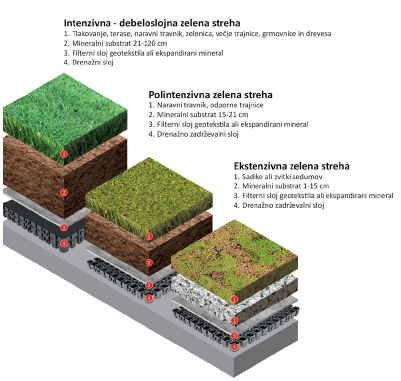 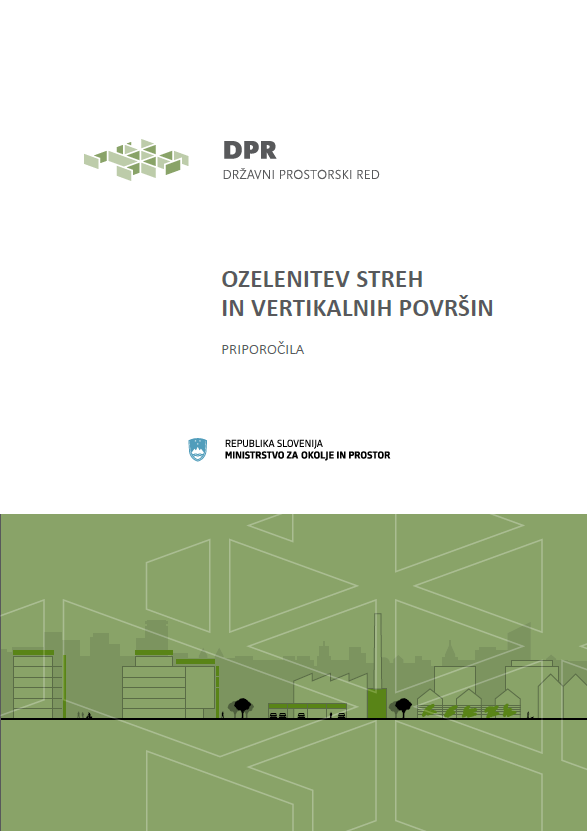 Primer: Vladna uredba o nacionalnih zahtevah glede načrtovanja in gradnje, Madžarska
Urbanistična orodja – Finančni ukrepi
Program evropske kohezijske politike v obdobju 2021 – 2027 v Sloveniji
Prednostna naloga 3: Zelena preobrazba za podnebno nevtralnost
Specifični cilj RSO2.7. Izboljšanje varstva in ohranjanja narave ter biotske raznovrstnosti in zelene infrastrukture, tudi v mestnem okolju, in zmanjšanje vseh oblik onesnaževanja (ESRR)
-	Ukrepi za zagotavljanje in izboljšanje zelene infrastrukture, dostopa prebivalcev do zelene infrastrukture v urbanih območjih ter ozelenjevanje mest pomembno prispevajo k ohranjanju in izboljšanju kakovosti življenja in okolja v mestih. 
-	Podpira se vlaganja v zagotavljanje dostopne in privlačne zelene in modre urbane infrastrukture, ob upoštevanju načela uporabe na naravi temelječih rešitev. 
Z ukrepi podpiramo doseganje cilja, zastavljenega v novem predlogu nacionalne prostorske politike, za preprečevanje pretiranega zgoščanja urbane strukture z doseganjem ali ohranjanjem vsaj 40 % deleža javnih in odprtih zelenih površin v ureditvenem območju naselja.

Razpoložljiva sredstva v okviru tega specifičnega cilja:
Mestnim občinam (12) po povabilu ZMOS v okviru mehanizma CTN 23,44 mio EUR (EU + RS);
Vsem občinam (212) v okviru regionalnega razvoja z mehanizmom DRR 19,27 mio EUR ( EU + RS);
Inovativni projekti za zagotavljanja zelene infrastrukture v mestih 7 mio EUR ( EU + RS)
Hvala za pozornost!

https://www.gov.si/teme/drzavni-prostorski-red/

gp.mnvp@gov.si

jernej.cervek@gov.si